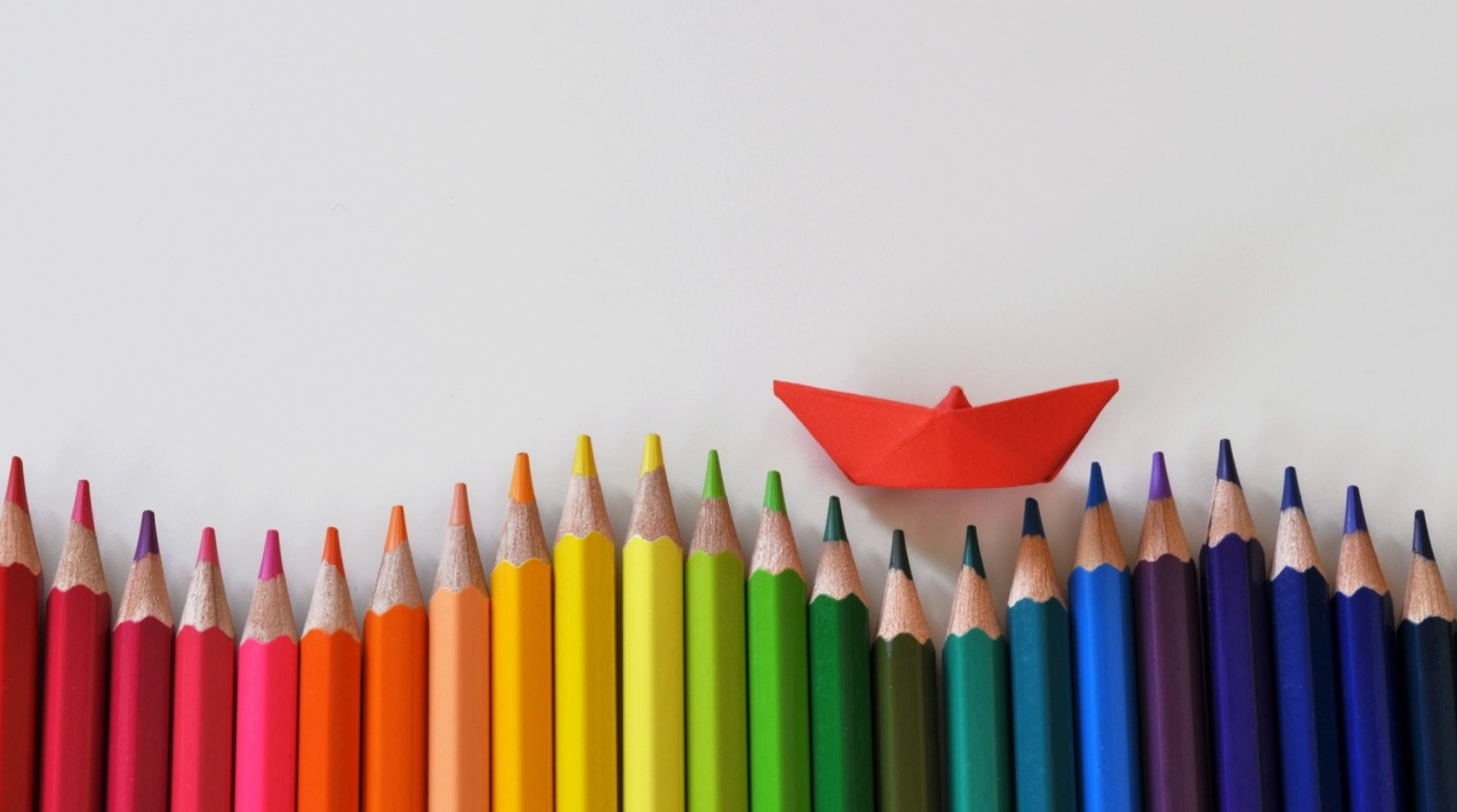 Ecole __________________
Classe de _________
Mme _________
22 élèves
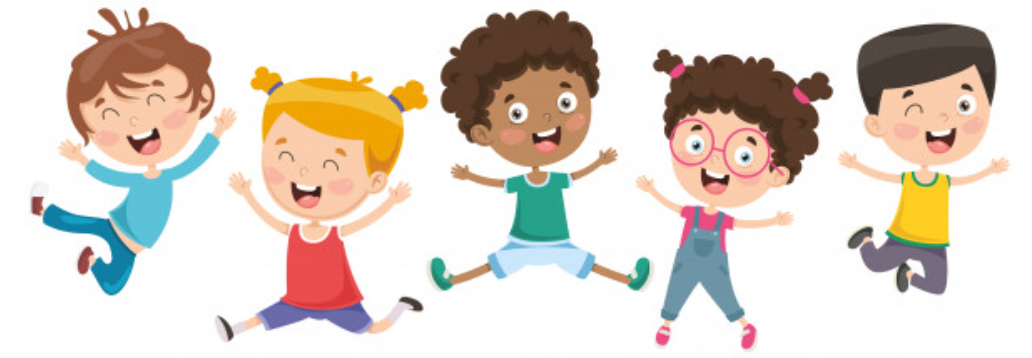 10 filles / 12 garçons
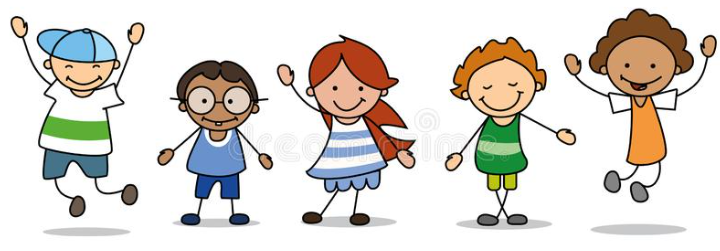 Les programmes…
Matériel utilisé par les élèves – Année 2022/2023
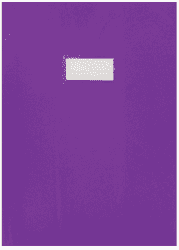 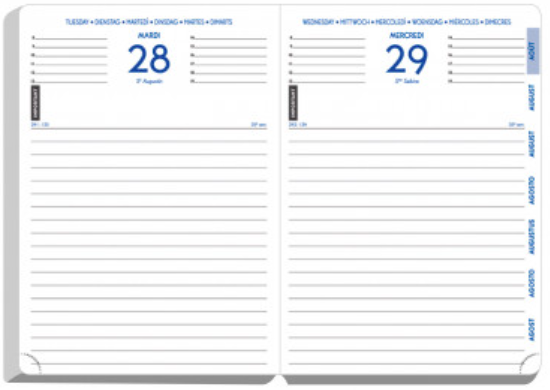 Pochette cartonnée 
(pour ranger les divers 
travaux au cours de l’année et les rituels plastifiés)
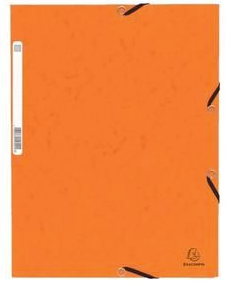 Carnet de liaison
Agenda
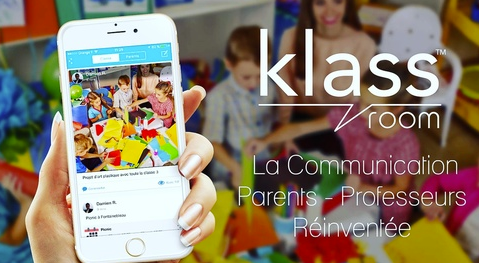 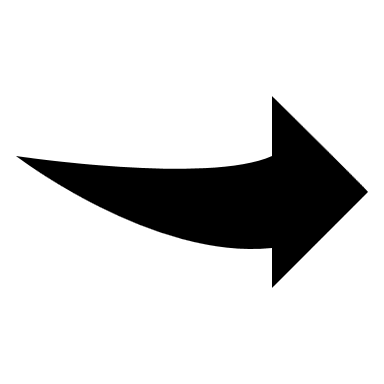 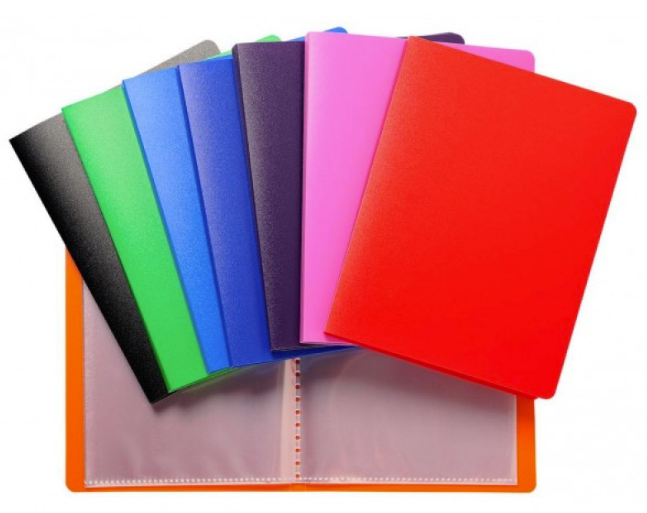 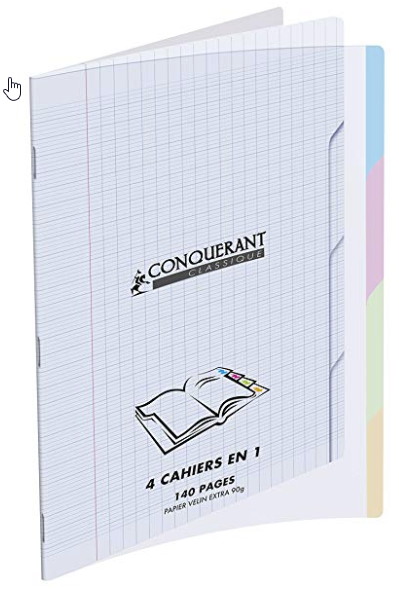 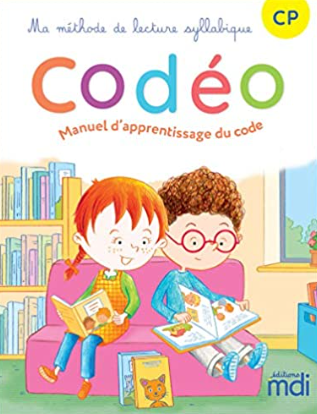 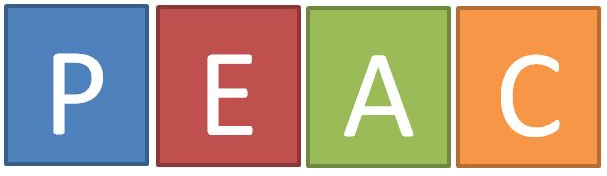 Méthode de lecture
+ fichier d’exercices
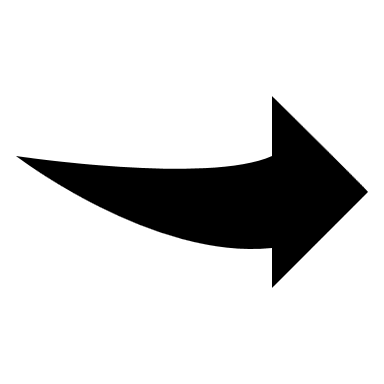 Lutin de lecture
QLM
Anglais
Poésie / Chant
Application : 
communication 
avec les parents.
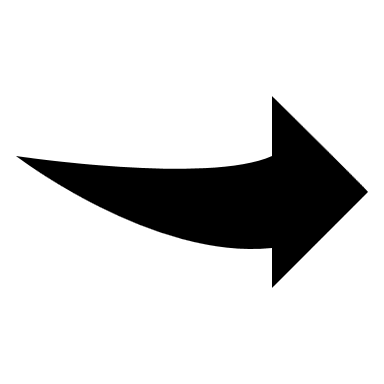 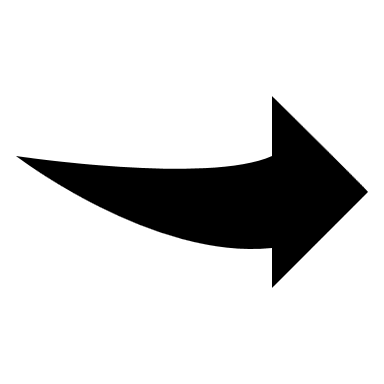 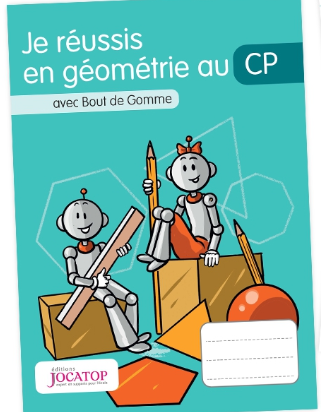 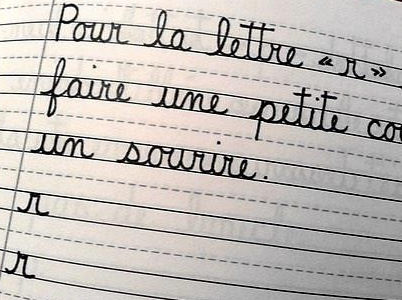 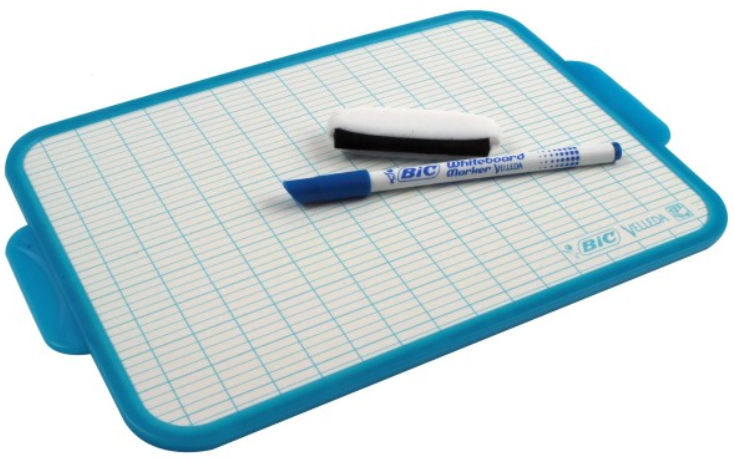 Cahiers du jour / d’écriture : 
Seyes 3 mm
Seyes 2,5mm
Seyes 2 mm
Ardoise
Fichier de géométrie
Matériel utilisé par les élèves – Année 2022/2023
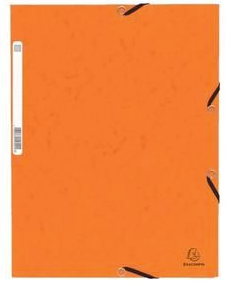 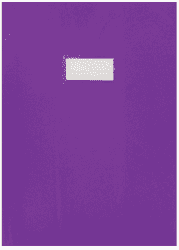 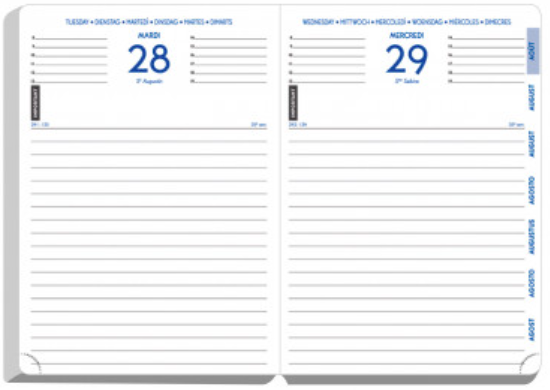 2 Pochettes cartonnées 
(pour ranger les divers 
travaux au cours de l’année / évaluations )
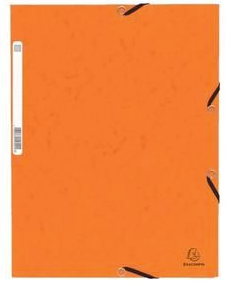 Carnet de liaison
Agenda
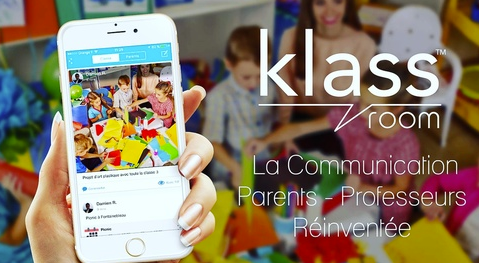 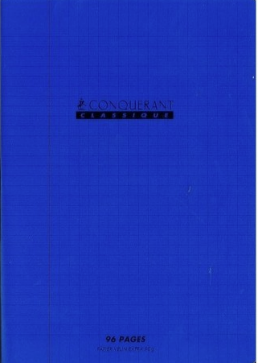 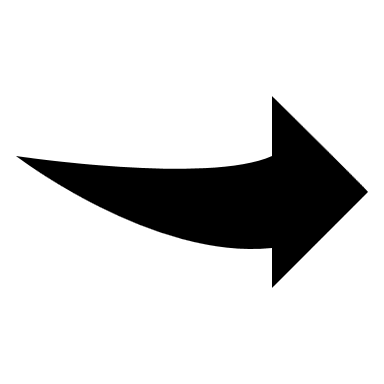 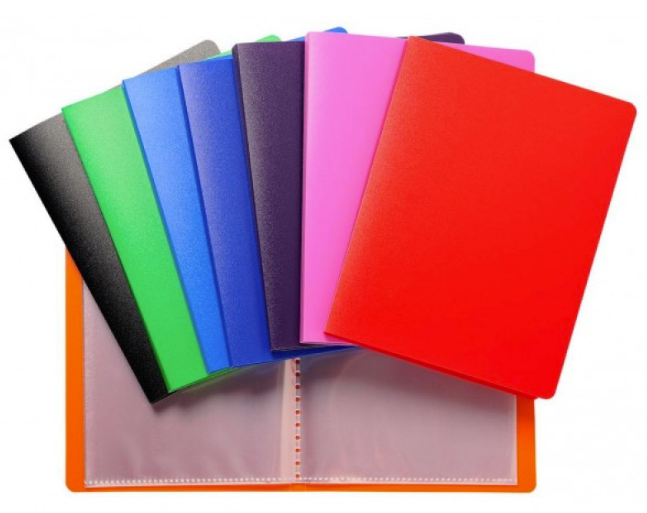 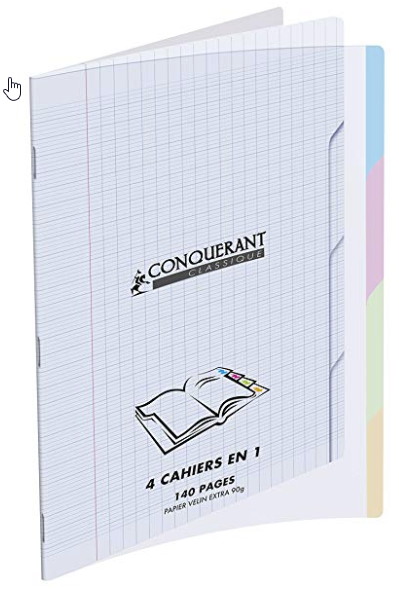 Cahiers du jour
Français /Mathématiques
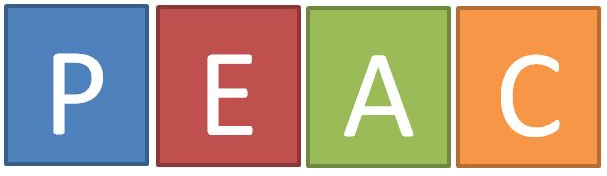 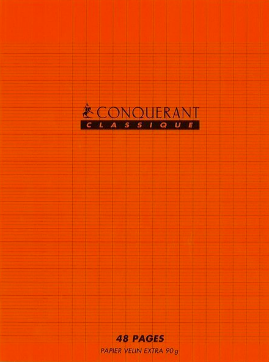 Application : 
communication 
avec les parents.
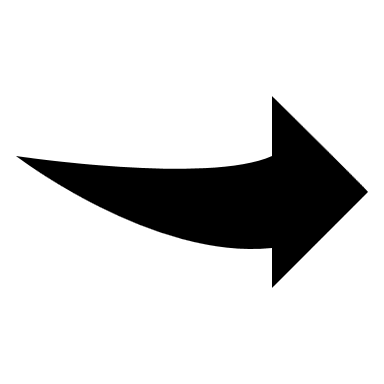 Lutin de lecture
+ orthographe
QLM
Anglais
Poésie / Chant
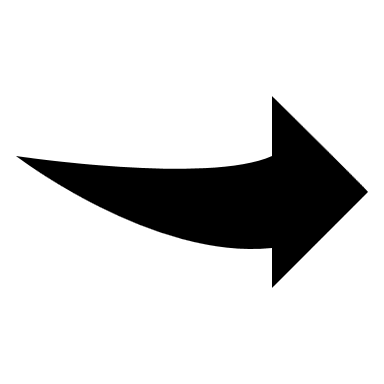 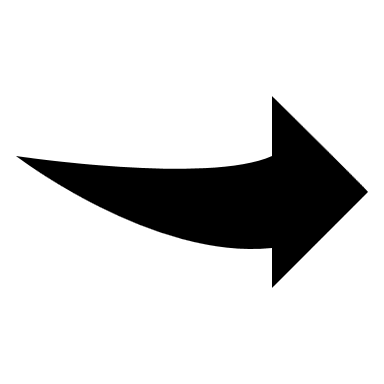 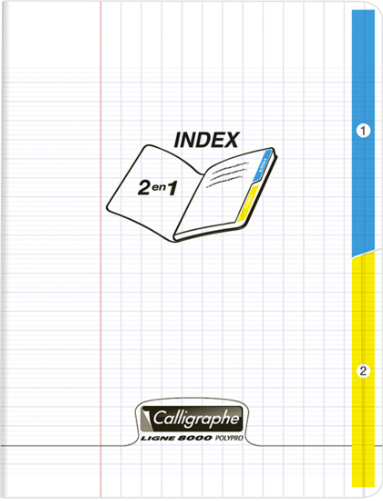 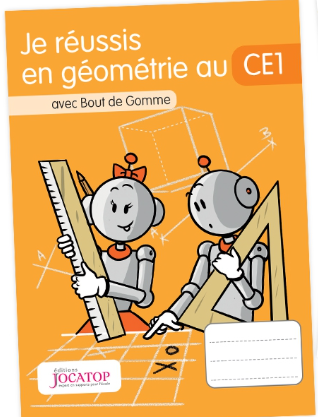 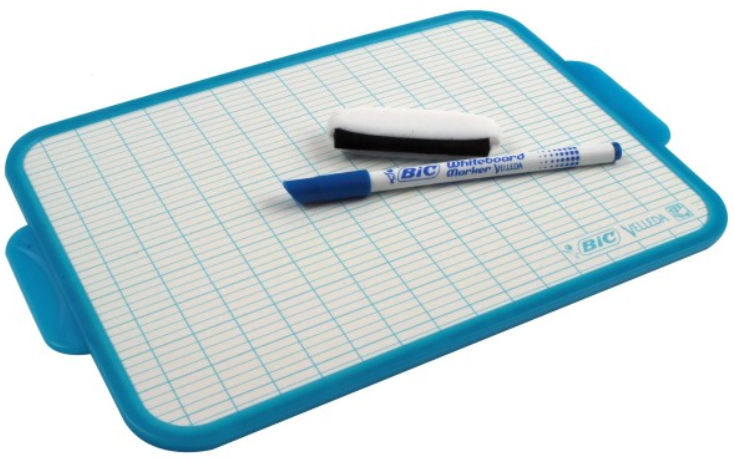 Cahier de leçons
Ardoise
Fichier de géométrie
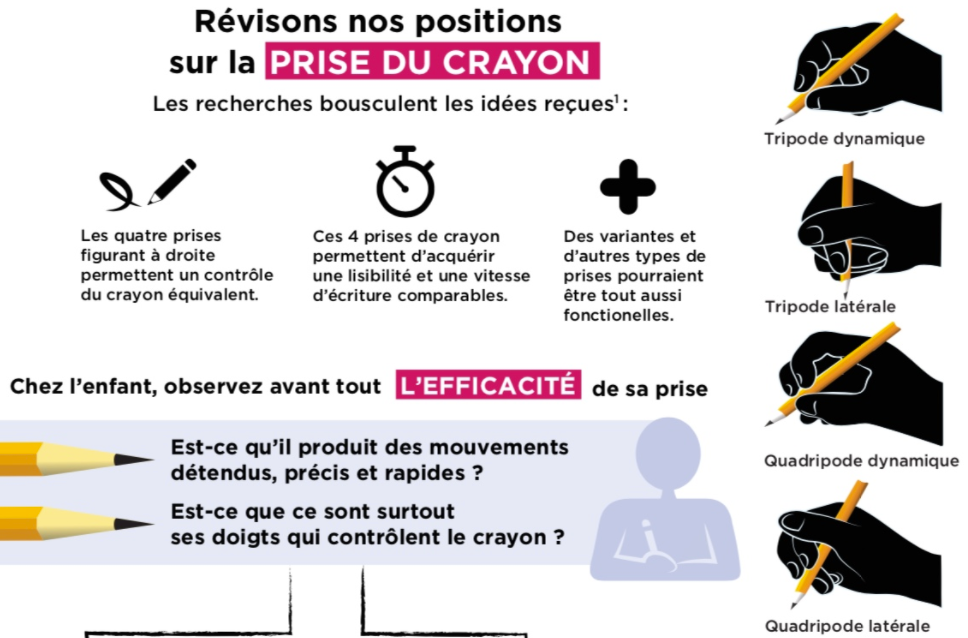 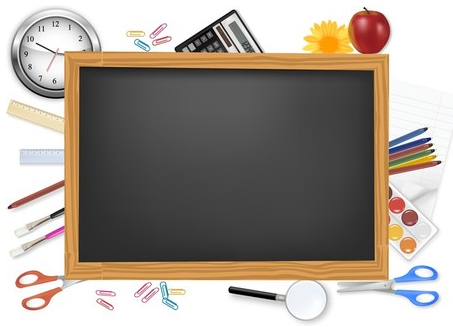 Les devoirs : 

Lecture quotidienne
Vérifier le carnet de liaison
Vérifier le matériel une fois par mois
Signer les cahiers rapportés à la maison le week-end
Le comportement
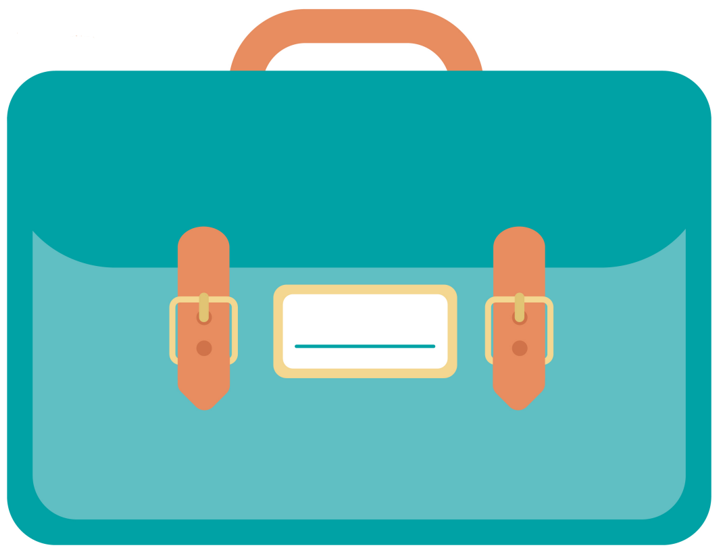 PERIODE 1
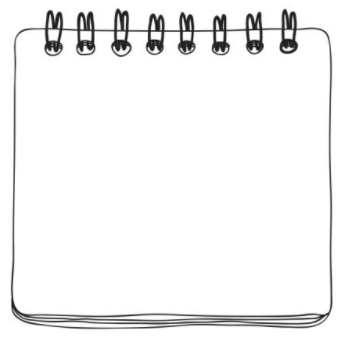 Semaine 3
Semaine 1
Semaine 2
Carnet 1
Lorsque ton carnet sera complet, tu obtiendras une récompense !
Semaine 4
Semaine 7
Semaine 5
Semaine 6
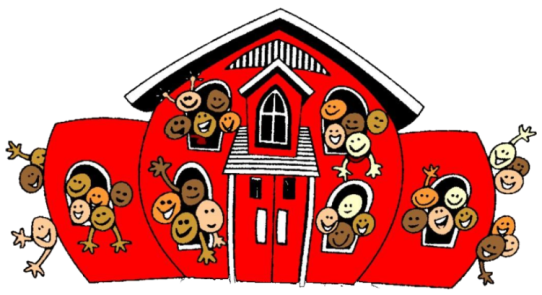 Joindre l’école
Directrice de l’école : Mme ________

Tous les jeudis et vendredis: Mme ________ est dans son bureau. Privilégier les demandes administratives ce jour-là.

N° de téléphone de l’école : ___________________
Joindre l’enseignante

Enseignante de votre enfant : Mme _____________

Par le carnet de liaison
Par le numéro de téléphone de l’école
Par Klassroom (clé de la classe : ________________)
Par mail : ____________________________
Mon enfant est absent ? 

=> j’envoie un mail / message sur Klassroom à l’enseignante.
Un mot sur le protocole sanitaire…
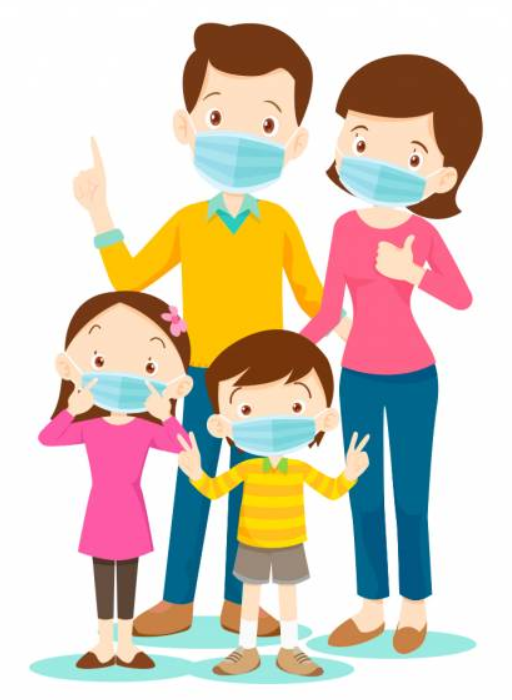 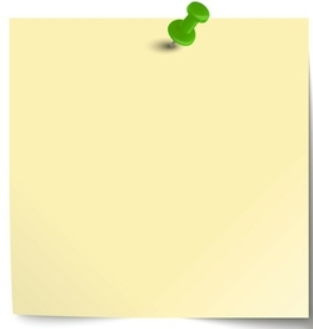 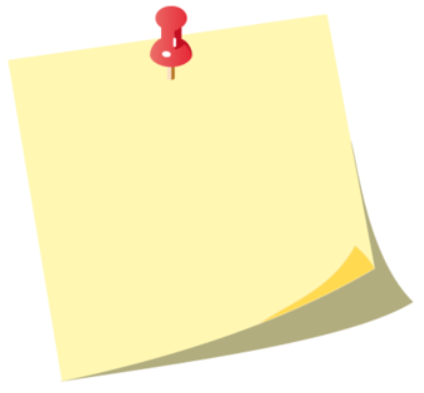 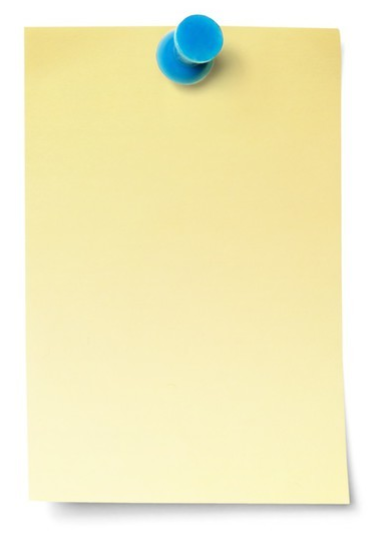 Bilans vue et audition
Livres 
à 
couvrir
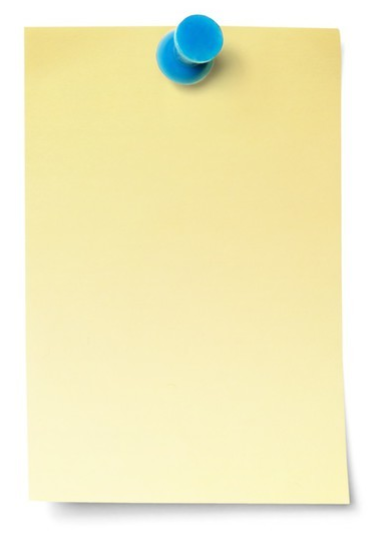 Photo de classe
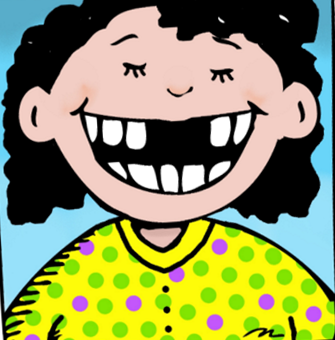 Appel aux dons

Coopérative scolaire
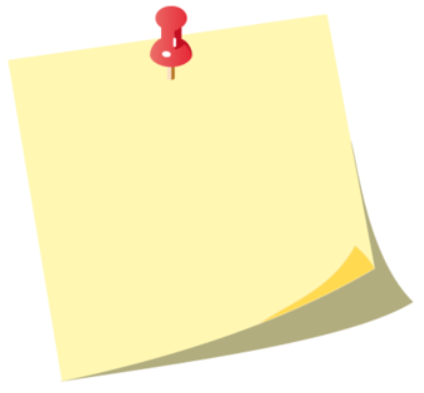 Impressions
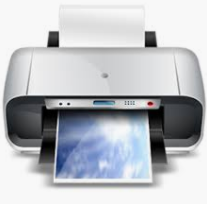 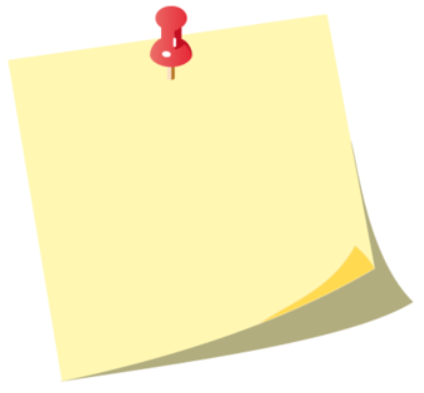 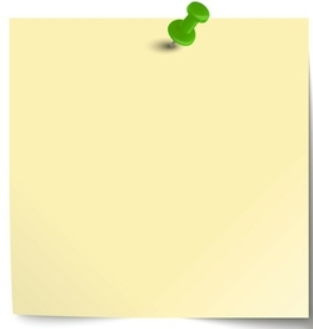 Des questions ?
Prise de 
RDV
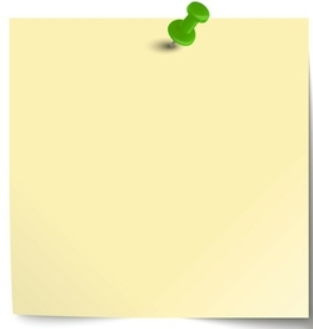 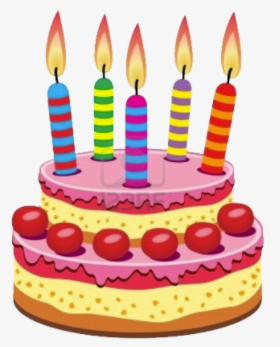 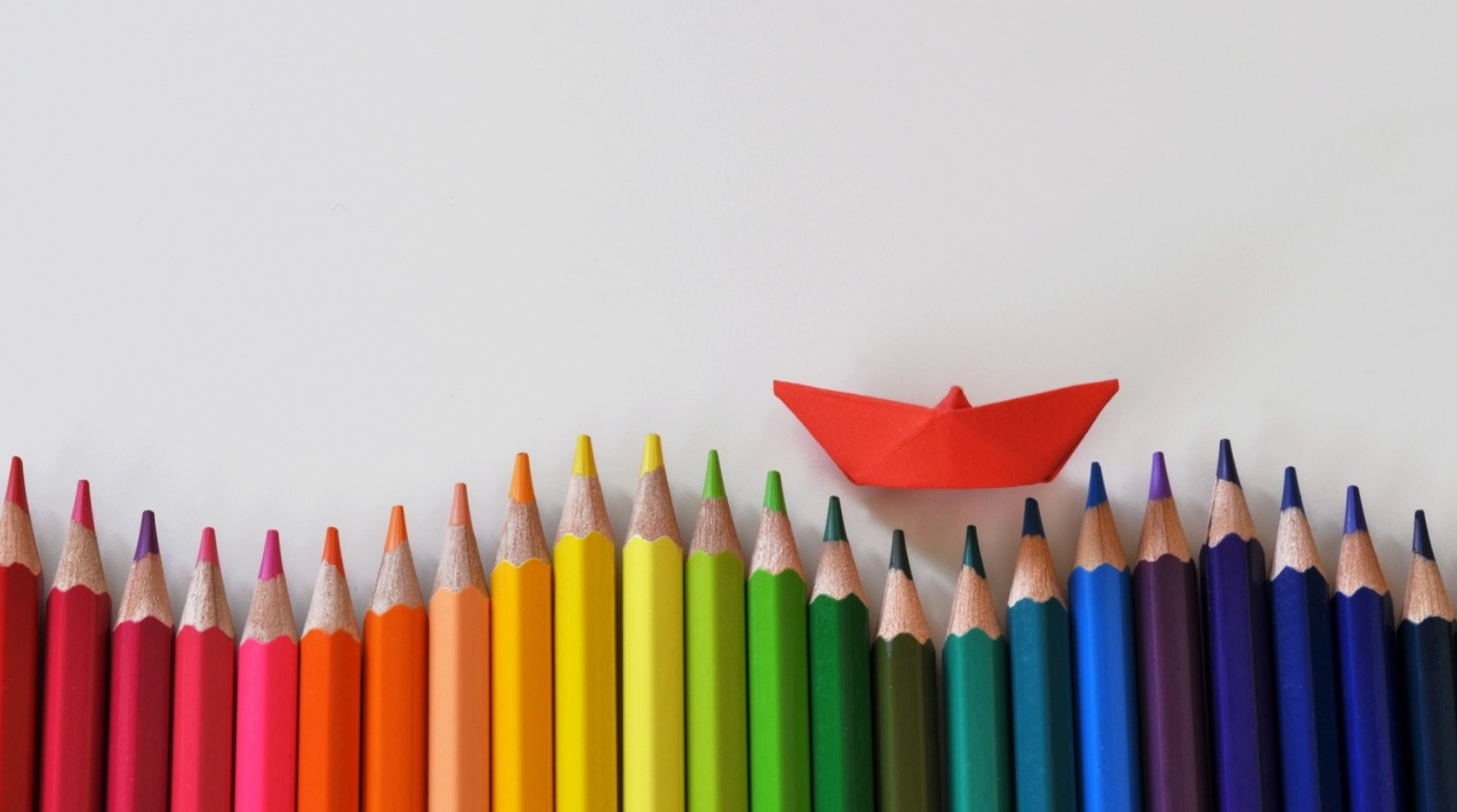